Medication Assisted Treatment (MAT)  & PregnancyCA Hub and Spoke MAT ECHO® ClinicFaculty: Candy Stockton-Joreteg, MD, Larissa Mooney, MD, Gloria Miele, Ph.D., Thomas E. Freese, Ph.D.Monday, December 3rd, 2018This project is supported by the Health Resources and Services Administration (HRSA) of the U.S. Department of Health and Human Services (HHS) under contract number HHSH250201600015C. This information or content and conclusions are those of the author and should not be construed as the official position or policy of, nor should any endorsements be inferred by HRSA, HHS or the U.S. Government.
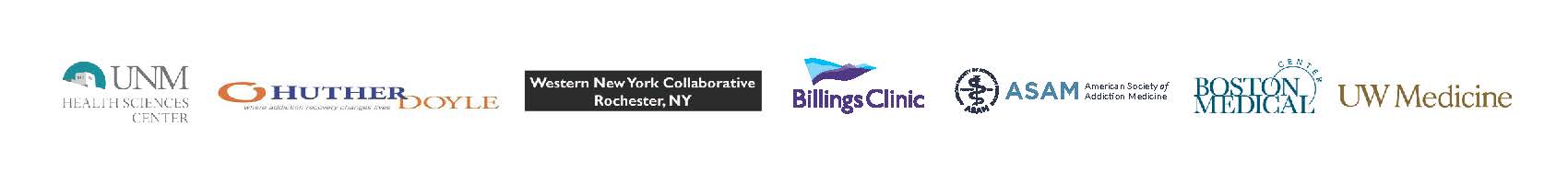 Pregnancy
Outline
Women, opioid use disorder and pregnancy 
Treatment options in Pregnancy
Methadone
Buprenorphine (Bup)
Detoxification
Naltrexone
Intra-partum care
Postpartum care
Post-operative pain control
Breastfeeding
Contraception
Gender and Opioid Use Disorder
Opioid Use among Women
Between 2004 and 2010: opioid-related overdose deaths increased more rapidly among Women (400%), then Men (276%)(1)

In 2015 there were more past-year initiates of prescription opioid misuse among Women (1.2 million – 0.9%) than Men (0.9 million – 0.7%)(2)

There are still more male than female adults who use heroin, heroin use is increasing twice as fast among women than men(2) 

Today 50% of new heroin initiates are Women (3)
[Speaker Notes: (1) Vital Signs: Overdoses of Prescription Opioid Pain Relievers and Other Drugs Among Women — United States, 1999–2010 [Internet]. [cited 2016 Dec 27]. Available from: https://www.cdc.gov/mmwr/preview/mmwrhtml/mm6226a3.htm

(2) Key Substance Use and Mental Health Indicators in the United States: Results from the 2015 National Survey on Drug Use and Health - NSDUH-FFR1-2015.pdf [Internet]. [cited 2016 Dec 21]. Available from: https://www.samhsa.gov/data/sites/default/files/NSDUH-FFR1-2015/NSDUH-FFR1-2015/NSDUH-FFR1-2015.pdf

(3) Cicero TJ, Ellis MS, Surratt HL, Kurtz SP. The changing face of heroin use in the United States: a retrospective analysis of the past 50 years. JAMA Psychiatry. 2014 Jul 1;71(7):821–6.]
Pregnancy and Opioid Use Disorder (OUD)
Nearly 50% of Pregnant substance use disorder treatment admissions are for Opioids(1)

Overdose mortality has surpassed hemorrhage, pre-eclampsia and sepsis as a cause of pregnancy-associated death(2)
[Speaker Notes: TEDS 2004-2014 National Admissions to Substance Abuse Treatment Services - 2014_teds_rpt_natl.pdf [Internet]. [cited 2016 Dec 21]. Available from: https://wwwdasis.samhsa.gov/dasis2/teds_pubs/2014_teds_rpt_natl.pdf
O’Malley M, Brown AG, Sharfstein JM. MARYLAND MATERNAL MORTALITY REVIEW. [cited 2016 Dec 19]; Available from: http://phpa.dhmh.maryland.gov/mch/documents/2011mmrrpt.pdf 

A maternal death is defined by the World Health Organization’s (WHO) International Classification of Diseases Ninth and Tenth Revisions (ICD-9 and ICD-10) as “the death of a woman while pregnant or within 42 days of termination of pregnancy, irrespective of the duration and site of the pregnancy, from any cause related to or aggravated by pregnancy or its management but not from accidental or incidental causes.” 
-The maternal mortality ratio(MMR)is the number of maternal deaths per 100,000 live births in the same time period. 
-A pregnancy-associated death is defined by the Centers for Disease Control and Prevention (CDC) as “the death of a woman while pregnant 
or within one year or365 days of pregnancy conclusion, irrespective of the duration and siteof the pregnancy, regardless of the cause of 
death.” 
-The pregnancy-associated mortality ratio is the number of pregnancy-associated deaths per 100,000 live births. 
-A pregnancy-related death is defined by the CDC as “the death of a woman while pregnant or within one year of conclusion of pregnancy, irrespective of the duration and site of the pregnancy, from any cause related to or aggravated by her pregnancy or its management, but not from accidental or incidental causes.” 
-The pregnancy-related mortality ratio is the number of pregnancy-related deaths per 100,000 live births.]
Gender, Pregnancy and OUD
86% of pregnant opioid-abusing women report pregnancy was unintended (1)
In general population: 31%–47% are unintended 
Pregnancy can be a powerful catalyst for women to engage in treatment
During Pregnancy 
Adolescents report the highest illicit substance use in the prior month
Reported substance use decreases with increasing maternal age (NSDUH 2012-2013)
Trend toward reduction of use over gestation
Reported substance use decreases with increasing gestational age (SAMHSA TEDS 2014)
[Speaker Notes: (1) Heil SH, Jones HE, Arria A, Kaltenbach K, Coyle M, Fischer G, et al. Unintended pregnancy in opioid-abusing women. J Subst Abuse Treat. 2011 Mar;40(2):199–202.]
Medically Assisted Withdrawal in Pregnancy (Detoxification)
Not recommended in pregnancy (1)(2)(3)
Withdrawal management has been found to be inferior in effectiveness over pharmacotherapy with opioid agonists and increases the risk of relapse without fetal or maternal benefit (ASAM)
Increased rate of relapse with associated overdose mortality following detoxification
Increased access to opioid agonist treatment was associated with a reduction in heroin overdose deaths(4)
Offering pharmacotherapy for OUD in pregnancy increases*
Treatment retention 
Number of obstetrical visits attended
In-hospital deliveries
[Speaker Notes: ASAM National Practice Guideline | May 27, 2015
WHO. Guidelines for the identification and management of substance use and substance use disorders in pregnancy. 2014
ACOG Statement on Opioid Use During Pregnancy - ACOG [Internet]. [cited 2016 Nov 21]. Available from: http://www.acog.org/About-ACOG/News-Room/Statements/2016/ACOG-Statement-on-Opioid-Use-During-Pregnancy


*Jones, H. E., O'Grady, K. E., Malfi, D. and Tuten, M. (2008), Methadone Maintenance vs. Methadone Taper During Pregnancy: Maternal and Neonatal Outcomes. The American Journal on Addictions, 17: 372–386. doi:10.1080/10550490802266276]
TREATMENT OPTIONS FOR OUD IN PREGNANCY
METHADONE
BUPRENORPHINE
Has been the Gold Standard for opioid use disorder in pregnancy
Pregnancy category C
Limited dosing flexibility
Split dosing in pregnancy is preferred due to increased clearance in later gestation
Prolonged QT syndrome
Baseline EKG recommended
Repeat EKG for dosing changes above 100mg
May contribute to lower birth weights when compared to Bup-exposed newborns
Gaining First-line recognition for treatment of opioid use disorder in pregnancy
Pregnancy category C 
When compared to methadone:
Lower preterm delivery rate*
Higher birth weight*
Larger head circumference*
Allows for adjustable dosing (split dosing)
Treatment retention for pregnant women may favor buprenorphine over methadone(2).
[Speaker Notes: (*) Zedler BK, Mann AL, Kim MM, Amick HR, Joyce AR, Murrelle EL, et al. Buprenorphine compared with methadone to treat pregnant women with opioid use disorder: a systematic review and meta-analysis of safety in the mother, fetus and child. Addict Abingdon Engl. 2016 May 25; 


(2) Meyer MC, Johnston AM, Crocker AM, Heil SH. Methadone and buprenorphine for opioid dependence during pregnancy: A retrospective cohort study. J Addict Med. 2015;9(2):81–6.]
Neonatal Abstinence Syndrome: Methadone and Buprenorphine
Maternal Opioid Treatment Human Experimental Research (MOTHER)   : NEJM 12/2010
Double-blind, double-dummy, flexible-dosing, parallel-group clinical trial
Neonatal Outcomes: Comparing MMT and Buprenorphine 
73 MMT
58 Buprenorphine
Shorter Hospital Stay  (10 days vs. 17 days)
Lower Mean Dose of Morphine ( 1.1mg vs 10.4mg)
Shorter Duration of Treatment (4 days vs. 9 days)
[Speaker Notes: (#) Jones HE, Fischer G, Heil SH, et al. Maternal Opioid Treatment: Human Experimental Research (MOTHER) – Approach, Issues, and Lessons Learned. Addiction (Abingdon, England). 2012;107(0 1):28-35. doi:10.1111/j.1360-0443.2012.04036.x.

This is the landmark study establishing buprenorphine’s safety and efficacy equal to methadone in pregnancy]
Naltrexone: Emerging Data in Pregnancy
25 published human cases: all with normal birth outcomes(1)(2)(3)
Animal literature without evidence for teratogenicity, although behavioral changes in animal offspring have been noted(4) 
No human long-term outcomes or developmental studies available
May be appropriate for select patients
High maternal interest in treatment without NAS sequelae(5)
[Speaker Notes: Despite the advantages of Naltrexone in pregnancy (no risk of NAS, no need to increase dose with advancing gestational age); it should not be first line treatment for pregnant women. 
Women stabilized on Naltrexone prior to pregnancy, should be offered continuation with full disclosure of limited outcomes data. 
For select patients, it is possible to initiate Naltrexone in pregnancy but clear induction protocols and option of in-patient monitoring recommended

Hulse G, O’Neil G. Using naltrexone implants in the management of the pregnant heroin user. Aust N Z J Obstet Gynaecol. 2002 Oct 1;42(5):569–73. 

(2) Hulse GK, Arnold-Reed DE, O’Neil G, Hansson RC. Naltrexone implant and blood naltrexone levels over pregnancy. Aust N Z J Obstet Gynaecol. 2003 Oct 1;43(5):386–8. 

(3) Hulse G, O’Neill G. A possible role for implantable naltrexone in the management of the high-risk pregnant heroin user. Aust N Z J Obstet Gynaecol. 2002 Feb 1;42(1):104–5. 

(4) Farid WO, Lawrence AJ, Krstew EV, Tait RJ, Hulse GK, Dunlop SA. Maternally Administered Sustained-Release Naltrexone in Rats Affects Offspring Neurochemistry and Behaviour in Adulthood. PLoS ONE [Internet]. 2012 Dec 26 [cited 2016 Dec 19];7(12). Available from: http://www.ncbi.nlm.nih.gov/pmc/articles/PMC3530485/

(5) Jones HE. Acceptance of naltrexone by pregnant women enrolled in comprehensive drug addiction treatment: an initial survey. Am J Addict 2012; 2(3): 199-201.]
Intrapartum Care
Pharmacotherapy should be continued through labor (and postpartum) at same prenatal dose
Labor pain should be managed with regional anesthesia (epidural)
Do not use mixed opioid agonist-antagonist (butorphanol (Stadol)/ nalbuphine (Nubain))
Will precipitate a withdrawal syndrome for women on opioid pharmacotherapy
Spinal anesthesia provides adequate pain control for C-sections
Postpartum (patient wishes to avoid use opioids postpartum should be established)
Pharmacotherapy should be continued at same dose postpartum
Some women will require/request a dose decrease after delivery due to sedation; but any decrease should be individualized and carefully monitored
For MMT, Postpartum fatigue and potential peak dose sedation should be anticipated; and precautions taken
NSAIDS and non-opioid pain medications should be maximized (scheduled orders; not PRN)
Full opioid agonists should be used for post-operative pain
Bup and MMT patients have higher opioid requirements than general population (1)
Bup does not appear to prevent/block efficacy of full-opioids (Vilkins 2017)
[Speaker Notes: Meyer M, Wagner K, Benvenuto A, Plante D, Howard D.Intrapartum and postpartum analgesia for women maintained on methadone during pregnancy. Obstet Gynecol2007;110:261–6.

For presenter: review the following
patient wishes for postpartum pain management should be discussed prior to onset of labor/ scheduled C-section
If she wishes to avoid the use opioids postpartum, this should be clearly outlined for the postpartum team
Patients should be counseled that use of regional opioid medication is not psychoactive
Patients should be reassured that their post-operative pain will be treated effectively (providing a written post-partum pain management protocol to women prior to delivery may decrease anxiety regarding this concern
Women with opioid use disorder out of fear regarding post-operative pain may (1) request higher opioid doses than needed due to concern staff will under-treat pain or (2) not ask for needed opioid medications out of fear of being judged 
Clear treatment protocols can avoid both situation]
Naltrexone: Intrapartum and Postpartum
Between 35-38 weeks gestation: women should be transitioned from IM Naltrexone to oral (Naltrexone 50mg po qd)
 With the onset of labor, women should hold oral dosing
Precautions allow for postoperative full opioid agonists pain control prn
IM Naltrexone can be resumed postpartum
Breastfeeding
Methadone and buprenorphine are safe for breastfeeding <1% of maternal opioid intake transmitted to breastmilk (1)

*Published guidelines from the American Academy of Pediatrics (AAP), the American
College of Obstetricians and Gynecologists (ACOG), and the Academy of Breastfeeding Medicine (ABM) all support breastfeeding for women on opioid pharmacotherapy

Maternal benefits: increased oxytocin levels are linked to lower stress, increased maternal-infant bonding both lower the risk of postpartum relapse (2)

Newborn benefits: reduction in pharmacologic treatment for NAS, shorter hospital stays (2)
[Speaker Notes: Breastfeeding should be encouraged for all HIV negative women
HCV+ status is not a contraindication for breastfeeding: careful attention to prevent nipple breakdown is critical (if HCV+ women have cracked or bleeding nipples, they should pump/dump until healed)


Glatstein MM, Garcia-Bournissen F, Finkelstein Y, Koren G. Methadone exposure during lactation. Canadian Family Physician. 2008;54(12):1689-1690.
Saia KA, Schiff D, Wachman EM, Mehta P, Vilkins A, Sia M, et al. Caring for Pregnant Women with Opioid Use Disorder in the USA: Expanding and Improving Treatment. Curr Obstet Gynecol Rep. 2016;1–7.]
Contraception
All postpartum women should be offered reliable contraception
Contraception options should be reviewed/ discussed during prenatal care with a set plan prior hospital discharge
Access to long acting reversible contraceptive (LARC) options should be readily available
[Speaker Notes: ACOG recommends a minimum of a12 month inter-pregnancy interval

Women with substance use disorder tend to under-utilize LARC options (Terplan)

Counseling approach should emphasize universal LARC access; not targeting SUD population]
AcknowledgementsSpecial Topics: Pregnant Women
Developer: Sarah M Bagley, MD
Assistant Professor of Medicine and Pediatrics
Kelley Saia, MD
Assistant Professor of Obstetrics and Gynecology
Boston University School of Medicine
Reviewer/Editor:  Miriam Komaromy, MD, The ECHO Institute™
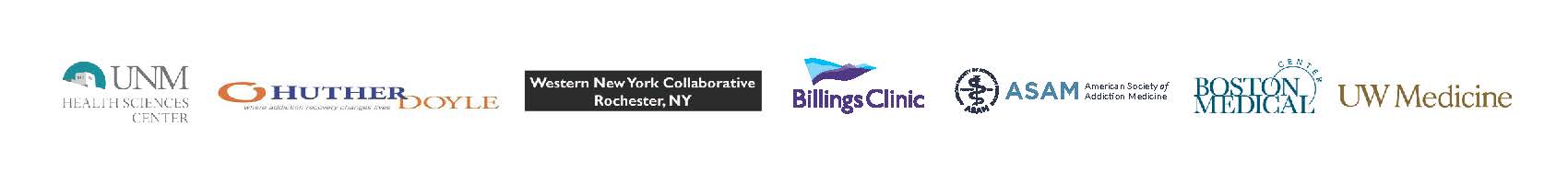 Questions/Discussion
Case Presentation
2019 Schedule - 4th Monday of the Month
July 22
Aug 26
Sept 23
Oct. 28
Nov. 25
Dec – No meeting
Jan. 28				
Feb 25
March 25
April 22
May 20*
June 24